Restorative practice
To examine this method of conflict resolution.
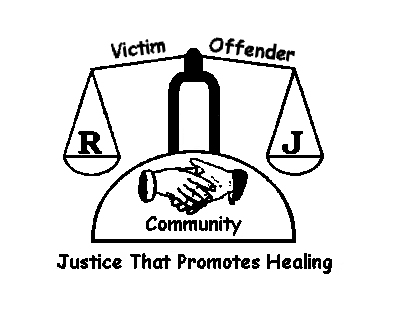 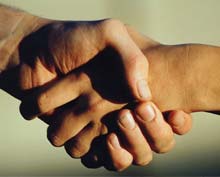 Starter:
Read the letter on the following slide then you will be given a task in which you must answer questions about this letter.
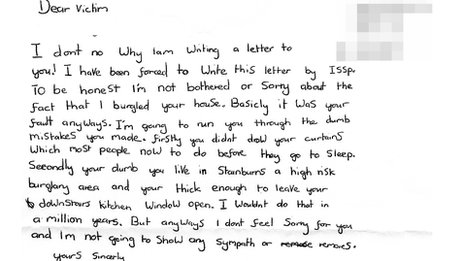 Was making the criminal write a ‘sorry’ letter to the victim a good punishment?
If you were the victim, would you feel happy?
Do you think the criminal has learnt from what they have done wrong?
How could we make the criminal understand what they have done wrong?
What punishment would you have given the  criminal?
What is Restorative practice?
Is all about ‘restoring’ peace and harmony to a situation. Making sure all sides understand WHAT has happened and HOW it can be repaired
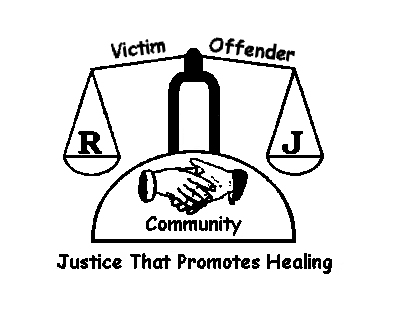 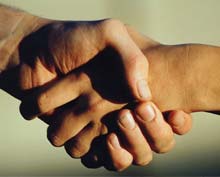 Write your own definition…
What can RJ do for a School?
Happier and safer school
Mutually respectful relationships
More effective teaching and learning
Reducing exclusions
Raising attendance
Developing emotional literacy
Addressing bullying behaviours
Raising morale by culture of inclusion and belonging
Reduces entry into CJS
IT IS NOT A SOFT OPTION
Video clip: https://www.youtube.com/watch?v=JfiGiA2bpoY
What is Restorative Justice Conferencing ?
A process for resolving conflict
A common language to resolve conflict
Focuses on the needs of the victim
Allows the wrongdoer(s) to understand the impact of their actions
Encourages wrongdoer(s) to take responsibility for their actions
Therefore creates accountability
Likely to change behaviour and build character
Implementation: The First Step
RJ Conferencing to resolve high level conflict
Restorative language, contracts, class room rules
Rest. chats to resolve low level conflict
Check in and check out in form
Training
Resources, Info. for Parents, Staff, Pupils
Outcomes
All will be able to describe what restorative practice is

Most will be able to apply the rules of restorative practice to a case study and analyse if it is an effective method of conflict resolution

Some will be able to create a successful role play showing restorative justice in practice.
For each scenario you must decide:
What happened?
Who was harmed?
How can it be repaired?
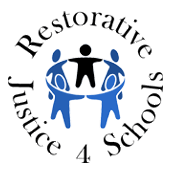 RP is based on FOUR R’s!
RESPECT –For everyone by listening to other 
opinions and learning to value them 



RESPONSIBILTY - Taking responsibility for your own 
actions 

              REPAIR – repair harm and ensure behaviour is not  
                        repeated (Consequence for actions)



RE-INTEGRATION - working through a structured, supportive process that aims to solve the problem and help everyone reach a positive outcome.
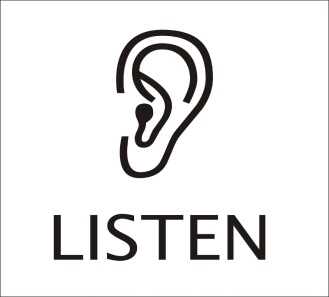 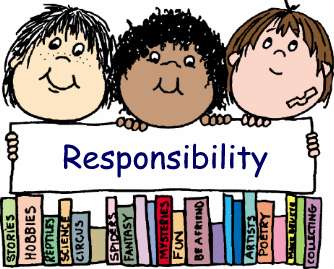 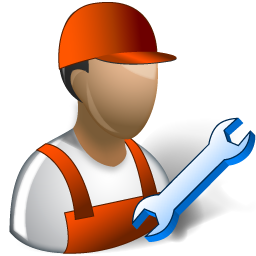 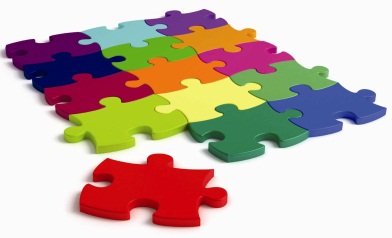 ROLE PLAY
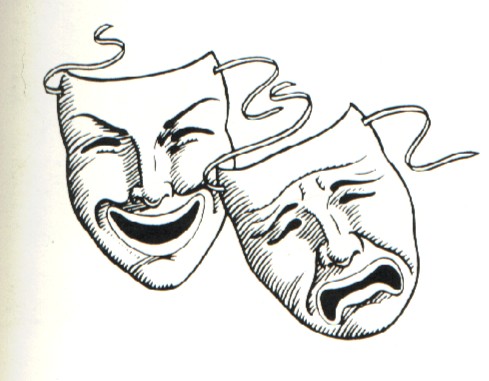 So how should we deal with this in school? We are going to role play a scenario for you
ROLES: 
Perpetrator (Main bully) - Julie
Victim (Person who feels attacked) - Sarah
Mediator (Person asking the BIG questions) - Fiona
Observer 2 (Watch and observe how the situation is handled/resolved (Feedback at the end) - Jo
    It can be about any issue that involves conflict: 
    Here we are looking at bullying

https://www.youtube.com/watch?v=JfiGiA2bpoY
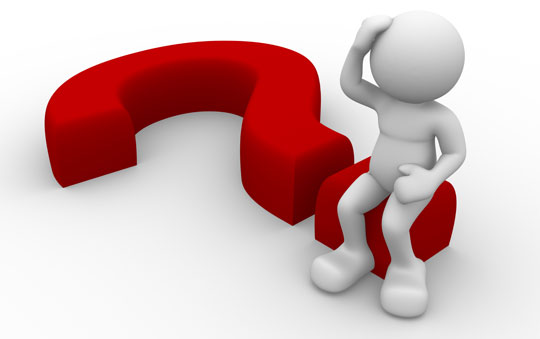 The BIG Questions
What happened?
What were you thinking about at the time?
What have been your thoughts since?
Who has been affected?
What do you think you need to do to make things right?
What happened?
What were you thinking about at the time?
What have been your thoughts since?
Who has been affected?
What do you think you need to do to make things right?
What happened?
What were you thinking about at the time?
What have been your thoughts since?
Who has been affected?
What do you think you need to do to make things right?
What happened?
What were you thinking about at the time?
What have been your thoughts since?
Who has been affected?
What do you think you need to do to make things right?
What happened?
What were you thinking about at the time?
What have been your thoughts since?
Who has been affected?
What do you think you need to do to make things right?
What happened?
What were you thinking about at the time?
What have been your thoughts since?
Who has been affected?
What do you think you need to do to make things right?
What happened?
What were you thinking about at the time?
What have been your thoughts since?
Who has been affected?
What do you think you need to do to make things right?
Reflection
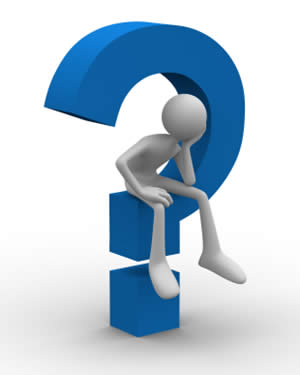 Do you think Restorative practice
Is a a good way of resolving conflict….
Discuss on your tables and feedback
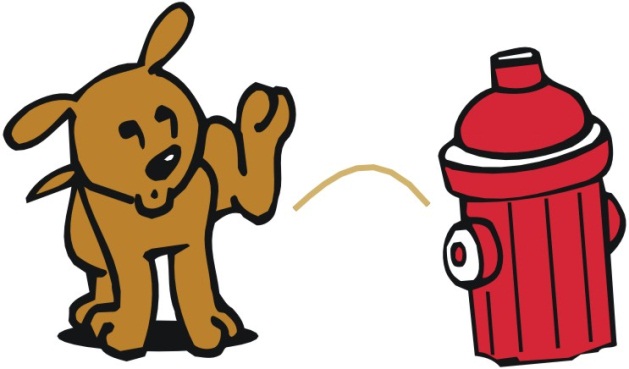 Where am I at today?
All will be able to describe what restorative practice is

Most will be able to apply the rules of restorative practice to a case study and analyse if it is an effective method of conflict resolution

Some will be able to create a successful role play showing restorative justice in practice.